ACADEMIC LIBRARIES AND CLOUD COMPUTING
Namrata Joshi and Saurabh Prajapati
--- March, 2013
[Speaker Notes: This template can be used as a starter file for presenting training materials in a group setting.

Sections
Right-click on a slide to add sections. Sections can help to organize your slides or facilitate collaboration between multiple authors.

Notes
Use the Notes section for delivery notes or to provide additional details for the audience. View these notes in Presentation View during your presentation. 
Keep in mind the font size (important for accessibility, visibility, videotaping, and online production)

Coordinated colors 
Pay particular attention to the graphs, charts, and text boxes. 
Consider that attendees will print in black and white or grayscale. Run a test print to make sure your colors work when printed in pure black and white and grayscale.

Graphics, tables, and graphs
Keep it simple: If possible, use consistent, non-distracting styles and colors.
Label all graphs and tables.]
Outline of the Presentation
What is Cloud Computing
Concept of Cloud Computing
Use of Cloud Computing in Library
Cloud Computing and Library Services
Advantages of Cloud Computing
Limitation of Cloud Computing
Conclusion
[Speaker Notes: Give a brief overview of the presentation. Describe the major focus of the presentation and why it is important.
Introduce each of the major topics.
To provide a road map for the audience, you can repeat this Overview slide throughout the presentation, highlighting the particular topic you will discuss next.]
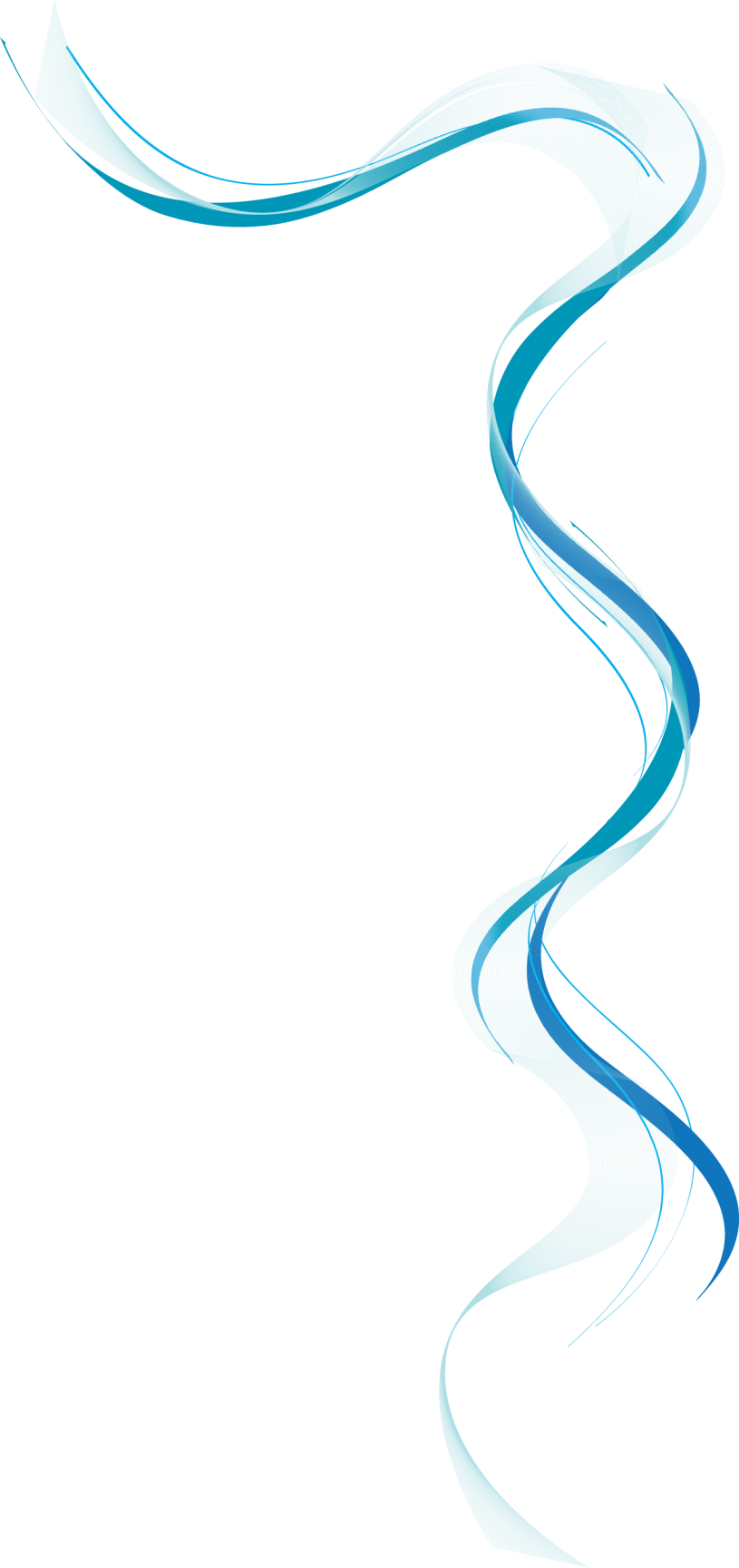 Are We Using Cloud Computing in Library?
“YES”
[Speaker Notes: This is another option for an Overview slides using transitions.]
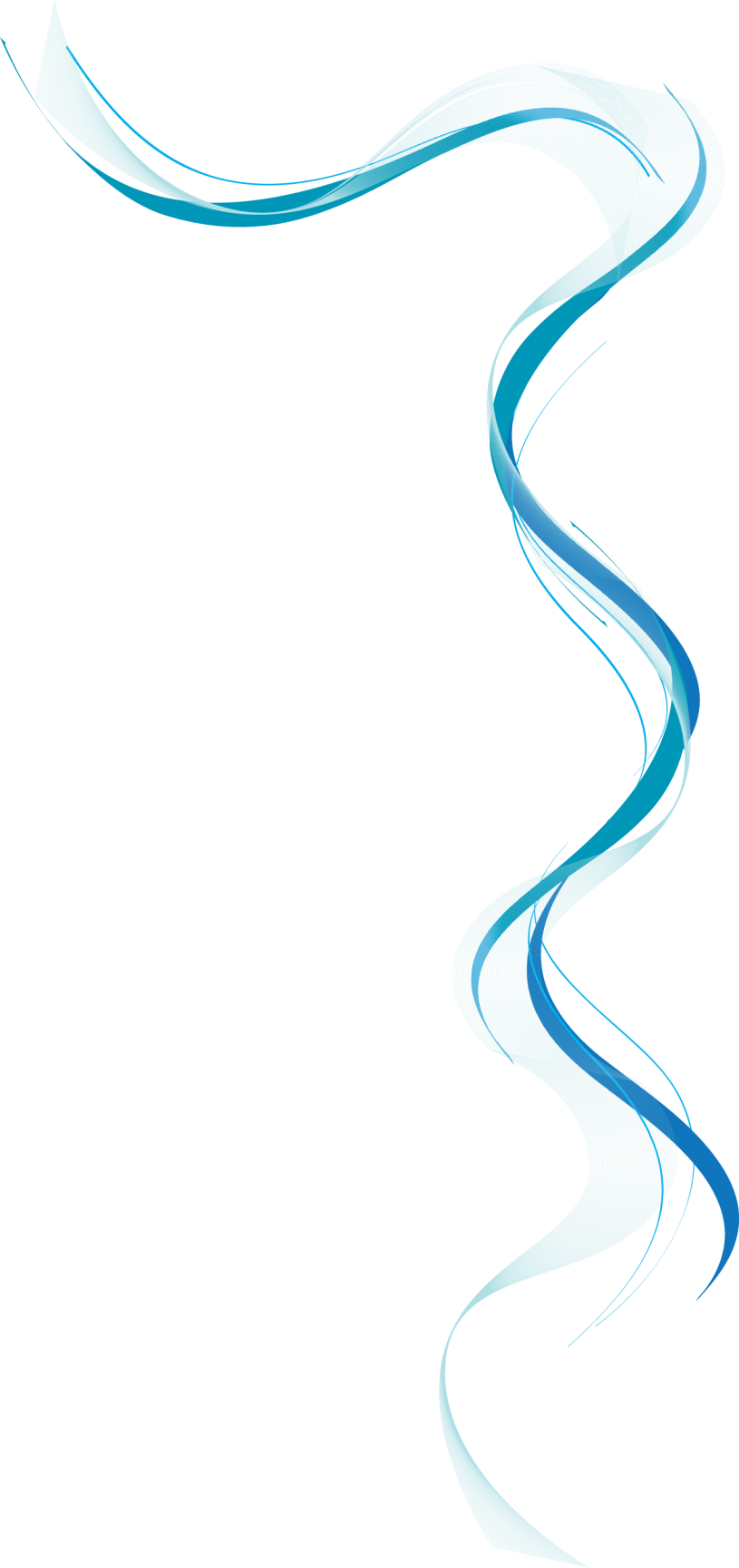 Definition of Cloud Computing
VMware, the global leader in virtualization and cloud infrastructure definition" "Cloud computing is a new approach that reduces IT complexity by leveraging the efficient pooling of on-demand, self-managed virtual infrastructure, consumed as a service"
(http://www.vmware.com/ap/cloud-computing.html)
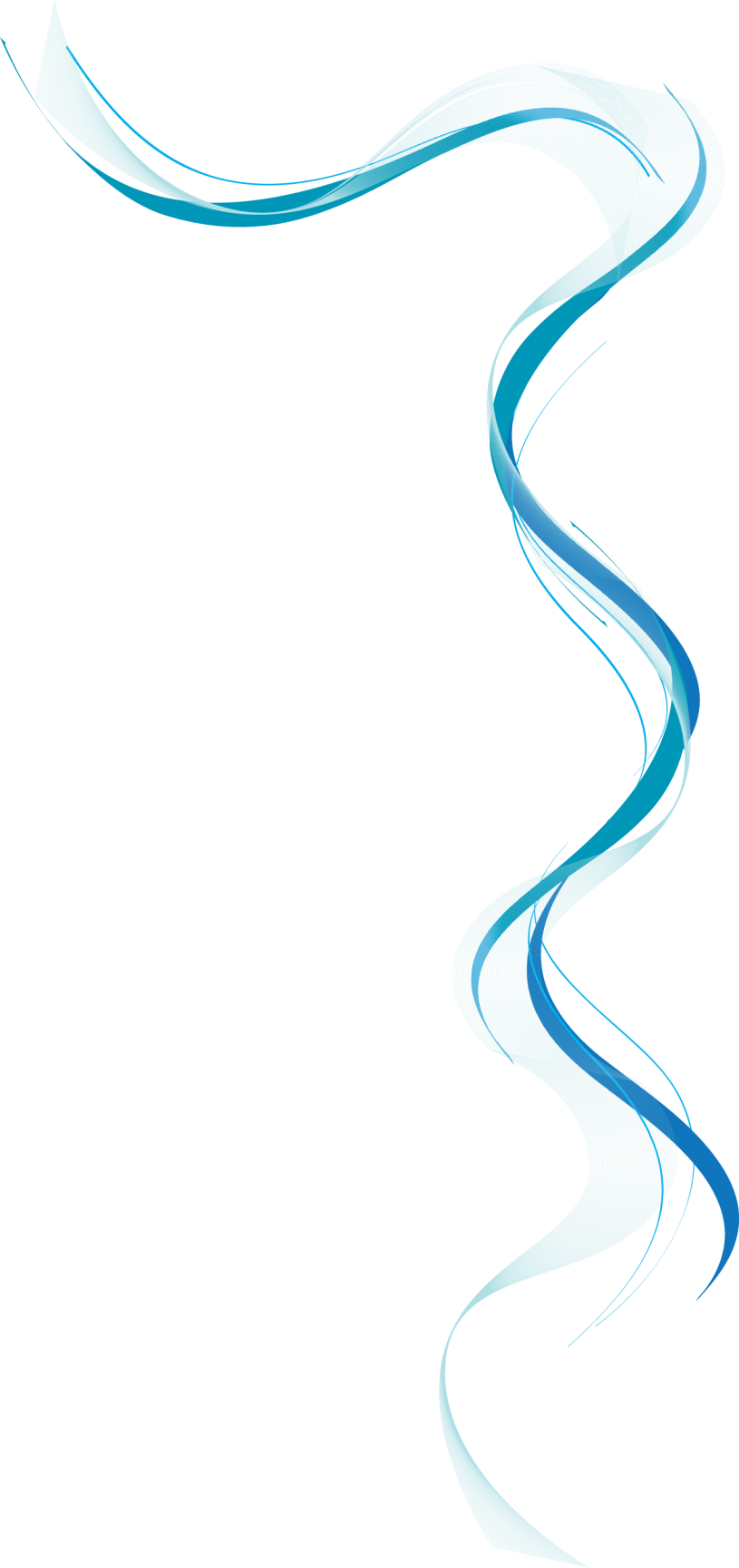 Definition of Cloud Computing
According to Wikipedia: 

"Cloud computing is Internet-based computing, whereby shared resource, software, and information are provided to computers and other devices on demand, like the electricity grid.“

(http://en.wikipedia.org/wiki/Cloud_computing)
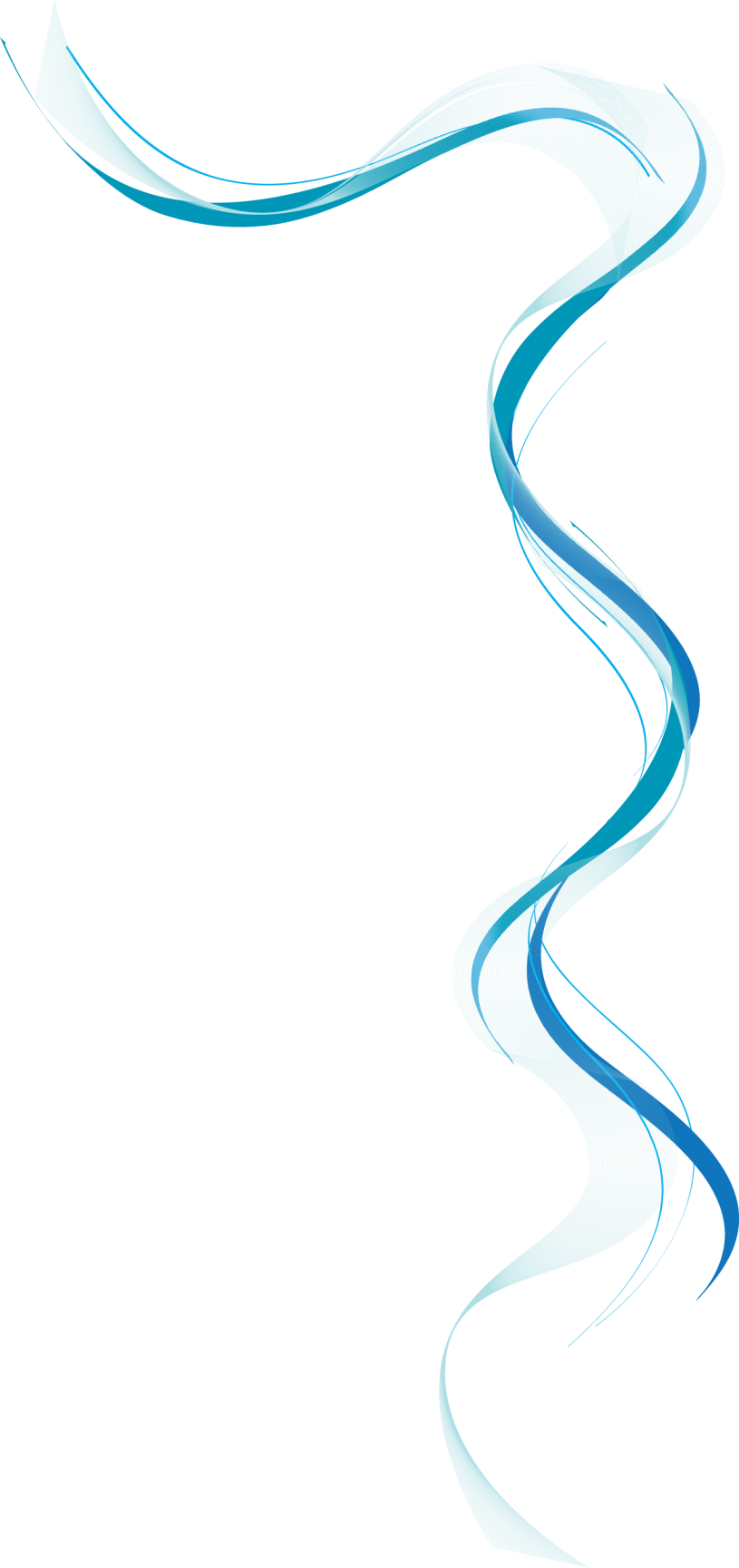 Types of Cloud Computing
Software as a Service (Saas)
Platforms as a Service (Paas)
Infrastructure as a Service (Iaas)
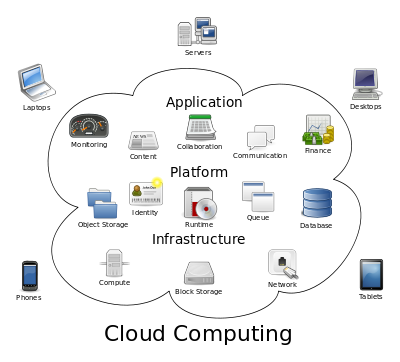 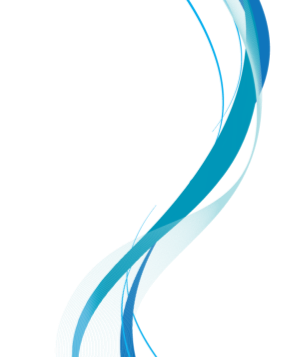 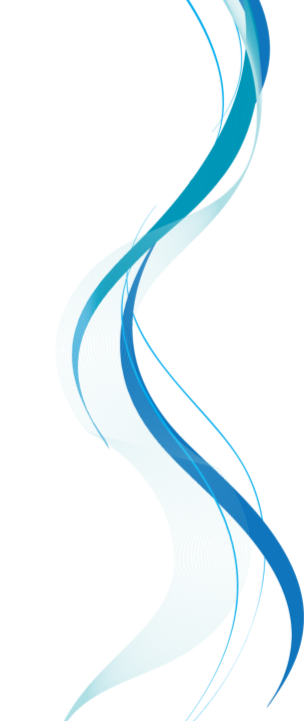 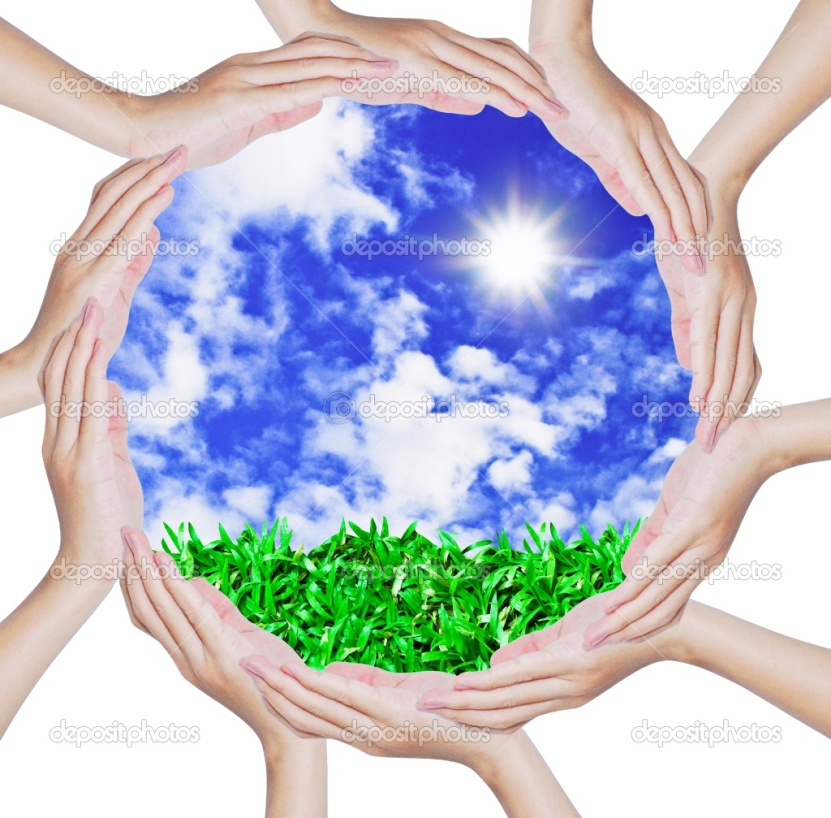 Welcome 
to the 
New World 
of
Cloud Computing
Our effort is to:
[Speaker Notes: This is another option for an Overview slide.]
Why Cloud Computing
Dr. Ranganathan’s fourth principle very much applied when we say Cloud Computing. Save the time of reader by providing information anytime anywhere. 
We should be able to design our services in such a way that a user gets it 24x7, if having good internet connectivity.
More efficient and speedy distribution of library services with lower cost
To be continue…
[Speaker Notes: What will the audience be able to do after this training is complete? Briefly describe each objective how the audience will benefit from this presentation.]
Continue…
American multinational Computer Technology Company Dell is currently working on a project called “Ophelia”, a potentially game changing device that is essentially a virtual computer that can be accessed anywhere. Project Ophelia would allow a user to access their own computer and its applications on any connected devices.
Simultaneously multiple users can use provided resources and services
Constant performance that is monitored by the service provider
[Speaker Notes: What will the audience be able to do after this training is complete? Briefly describe each objective how the audience will benefit from this presentation.]
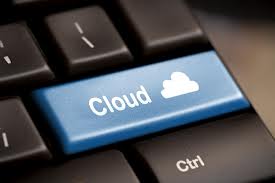 So Now, it is Time For Librarian to Concentrate on Providing Pro-active Services and Move From General Service to Personalize Information Services to the Users for the Benefit of Academic Community rather than Hunting for Technology to Deliver the Services.
[Speaker Notes: Use a section header for each of the topics, so there is a clear transition to the audience.]
Current Leaders
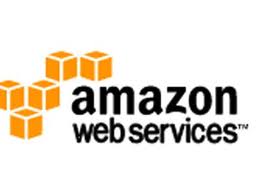 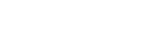 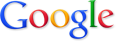 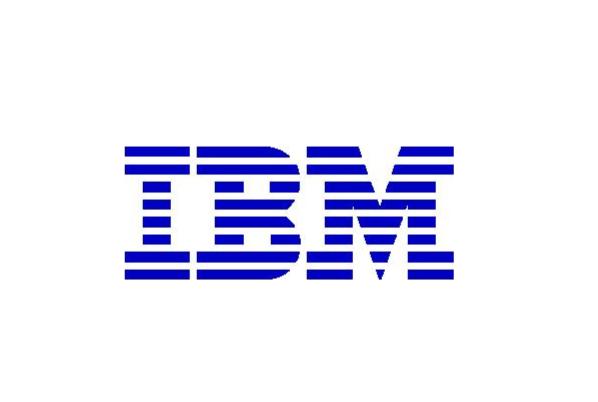 [Speaker Notes: Add slides to each topic section as necessary, including slides with tables, graphs, and images. 
See next section for sample table, graph, image, and video layouts.]
Use of Cloud Computing in Library
Data: Bibliographic, Digital, Administrative, License, Access and Preservation.

Content: Collections, Subscriptions, Print, Publishing.

Services :  Library as Place, Content Access, Content Creation, Instruction, Research, Preservation.

Experience:  Research, Study Support, Peer based Collaboration, IT Exploration
[Speaker Notes: Keep it brief. Make your text as brief as possible to maintain a larger font size.]
Trends of Clud Computing
Library Services using Cloud
Google Apps.
Mendeley
Dropbox
Youtube
RemoteXs
Zimbara
Facebook
Word365
LibLime Koha
Cybrarian
Worldcat
Mendeley
ExLibris
Research Gate
Google Scholar
Library Thing
Dropbox
[Speaker Notes: If there is relevant video content, such as a case study video, demo of a product, or other training materials, include it in the presentation as well.]
Google Apps
Google Sites, Google Docs,  Google Calendar, Google Chat…
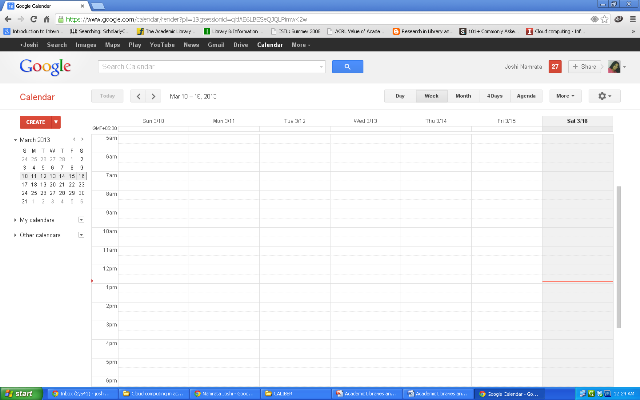 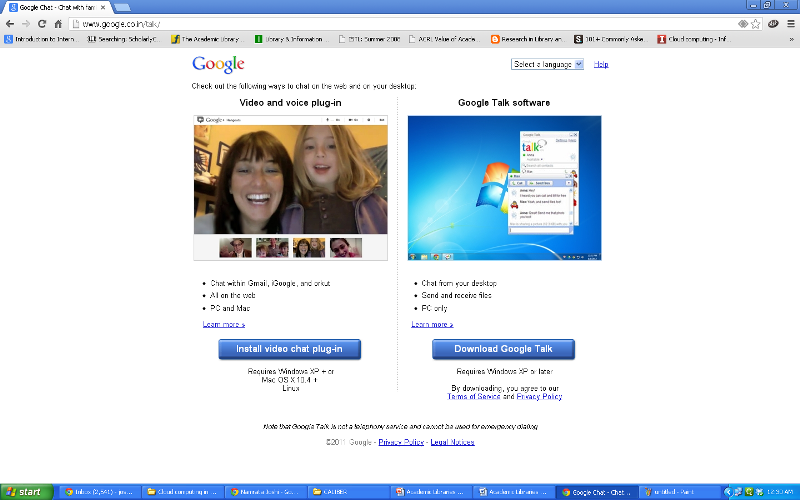 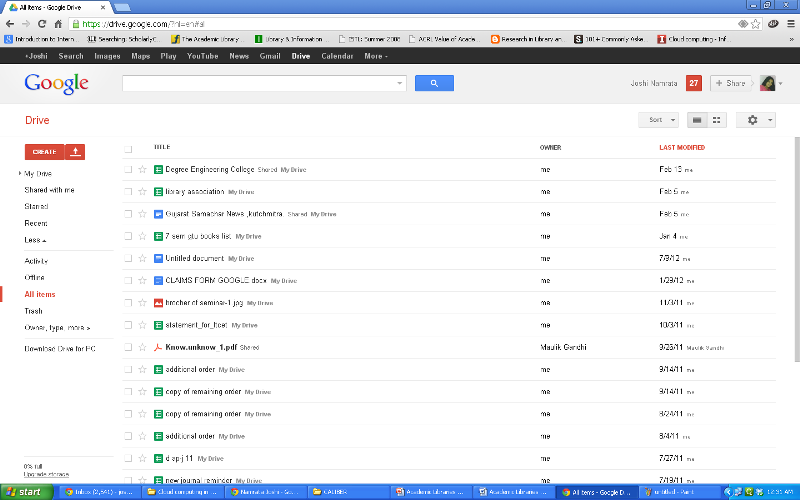 [Speaker Notes: Add a case study or class simulation to encourage discussion and apply lessons.]
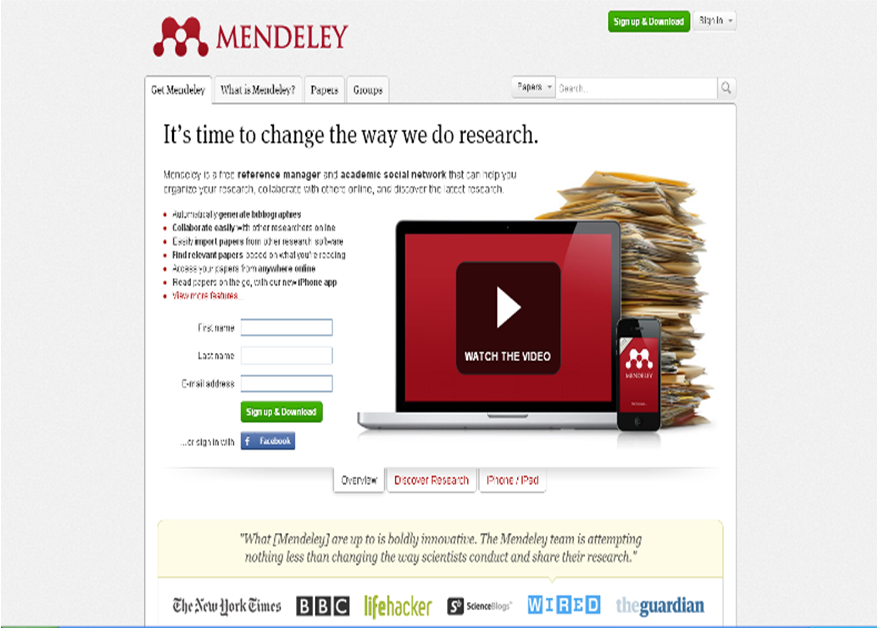 [Speaker Notes: Discuss outcomes of the case study or class simulation.
Cover best practices.]
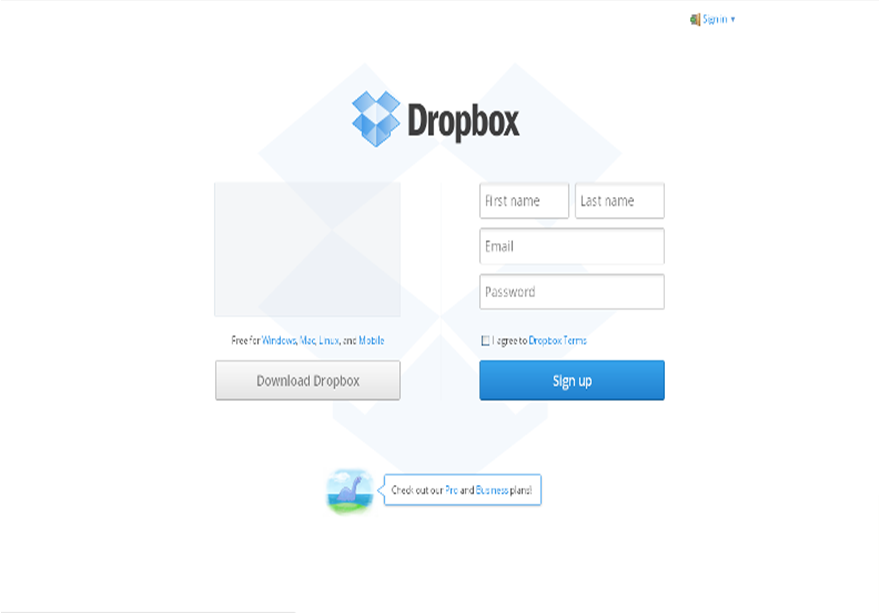 [Speaker Notes: Discuss outcomes of the case study or class simulation.
Cover best practices.]
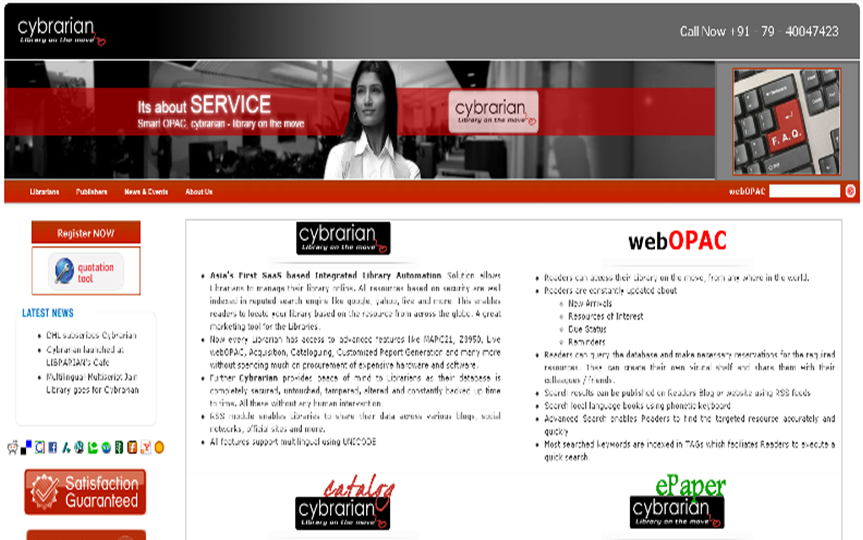 [Speaker Notes: Discuss outcomes of the case study or class simulation.
Cover best practices.]
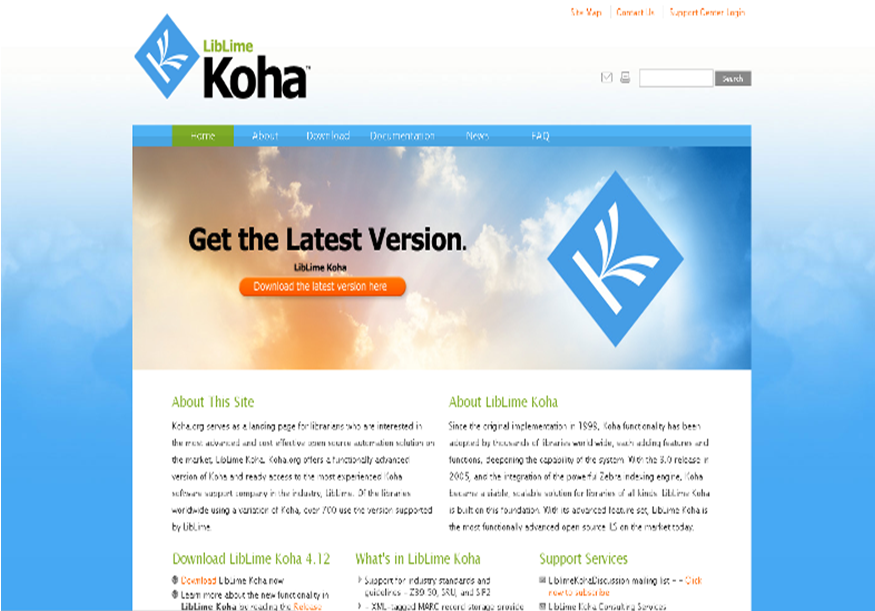 [Speaker Notes: Discuss outcomes of the case study or class simulation.
Cover best practices.]
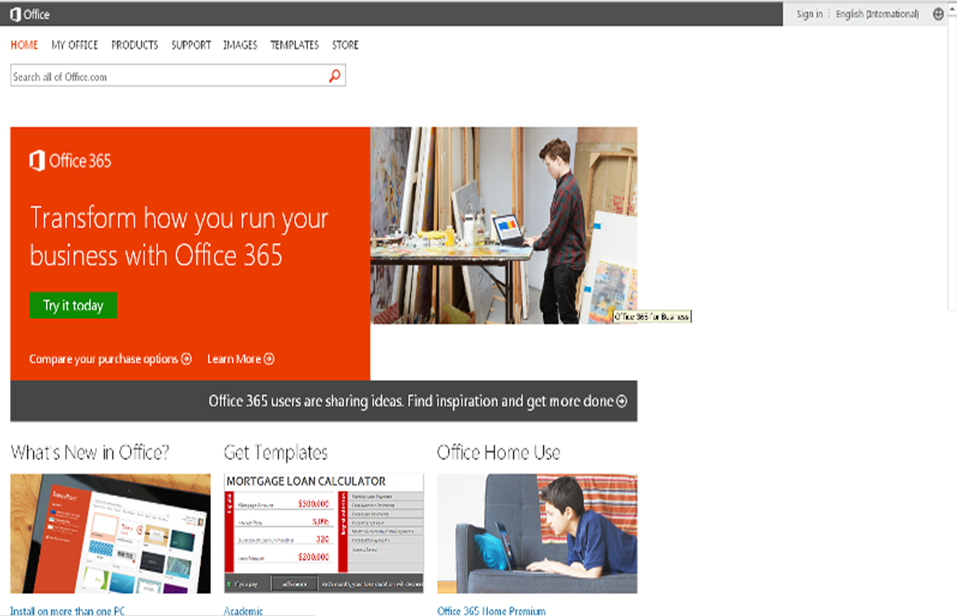 [Speaker Notes: Discuss outcomes of the case study or class simulation.
Cover best practices.]
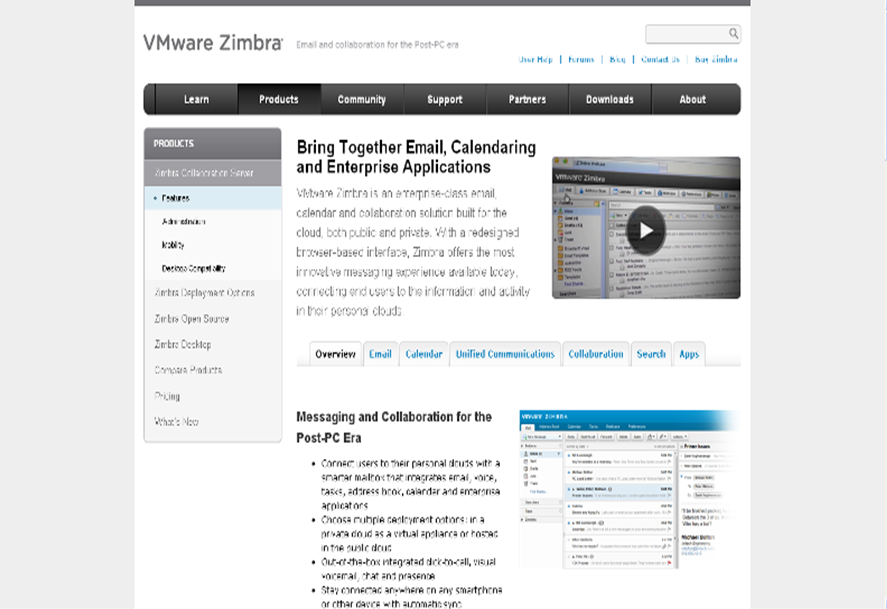 [Speaker Notes: Discuss outcomes of the case study or class simulation.
Cover best practices.]
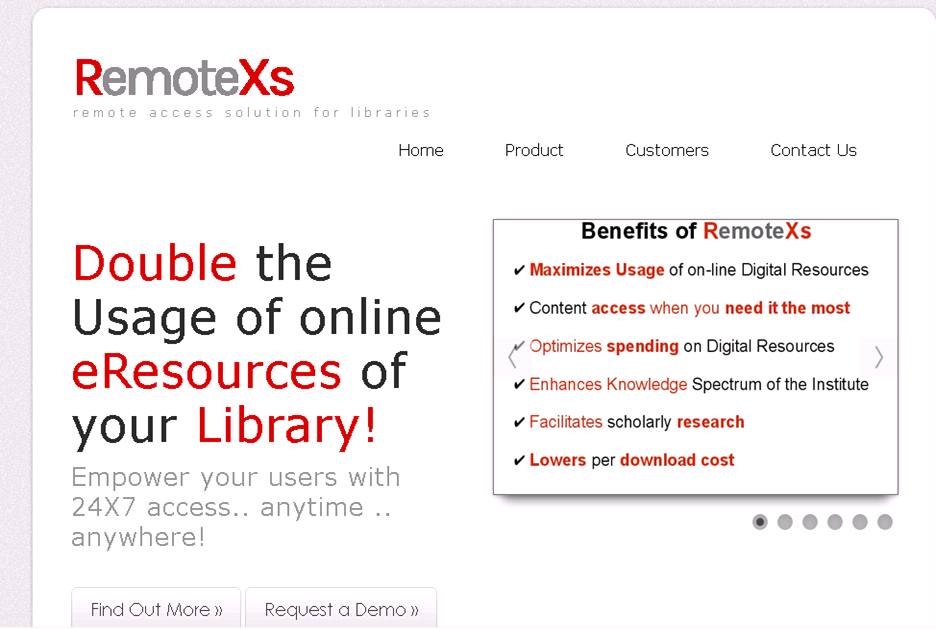 [Speaker Notes: Discuss outcomes of the case study or class simulation.
Cover best practices.]
Cloud Storage Comparison
[Speaker Notes: Summarize presentation content by restating the important points from the lessons.
What do you want the audience to remember when they leave your presentation?

Save your presentation to a video for easy distribution (To create a video, click the File tab, and then click Share.  Under File Types, click Create a Video.)]
Core Advantages
Cost saving: You pay for what you use
Easy on installation and maintenance
Increased storage
Highly automated
Flexibility
Better mobility
Shared resources
Back up and restoration
[Speaker Notes: Summarize presentation content by restating the important points from the lessons.
What do you want the audience to remember when they leave your presentation?

Save your presentation to a video for easy distribution (To create a video, click the File tab, and then click Share.  Under File Types, click Create a Video.)]
Disadvantages
Data security and privacy
Network connectivity and bandwidth
Service unavailability due to power outage
Dependence on outside agencies
Limited flexibility
Cost
Knowledge and integration
Long term stability of service provider
Conclusion
Cloud Computing is in a period of strong growth, but this technology is still has some issues of security and somewhat it is immature. Government Technology Research Alliance (GTRA) research showed that the most common concern about implementing Cloud Computing technology was security. 

The real value of cloud computing is that it makes your library related software and data available transparently and everywhere including in latest available smart phone devices.

We are all aware, country like India faced problems like digital divide and off course very low internet bandwidth. So, benefit of new technology can be reached to limited area of educational area. 

But definitely, over a period of time Cloud Computing will become the most promising technology in next few years.
Question Please?
THANK YOU
[Speaker Notes: Is your presentation as crisp as possible? Consider moving extra content to the appendix.
Use appendix slides to store content that you might want to refer to during the Question slide or that may be useful for attendees to investigate deeper in the future.]